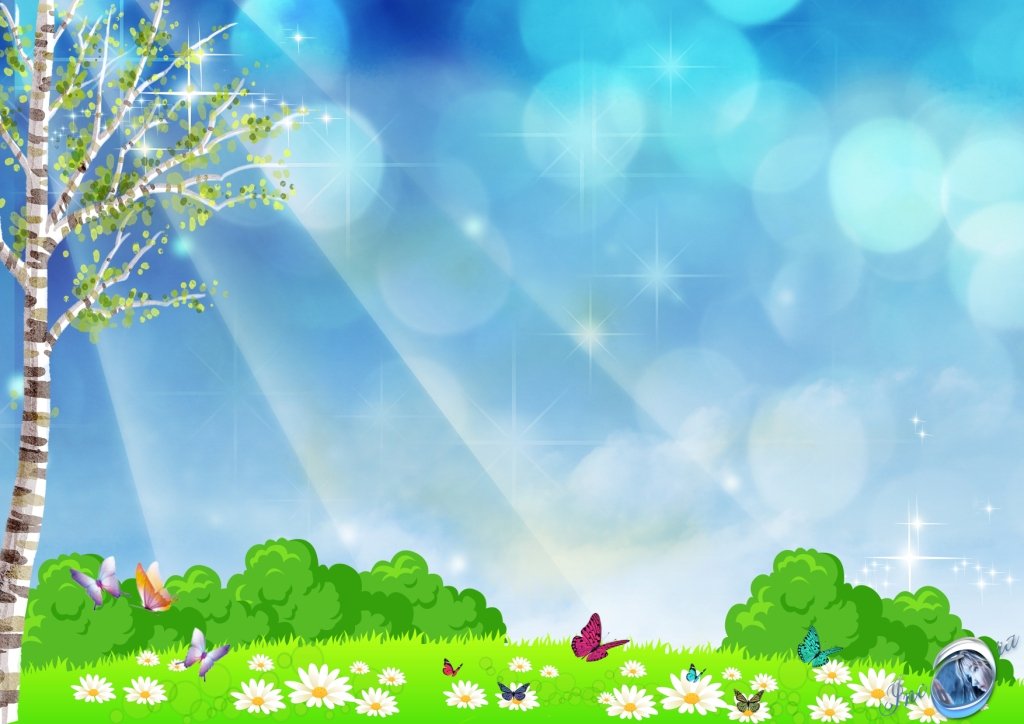 МДОУ «Детский сад № 20»
Роль сказки в математическом развитие
Старшая группа
Подготовили воспитатели:
Титова Ирина Николаевна
Воронина Наталья Владимировна
Ярославль, 2018г
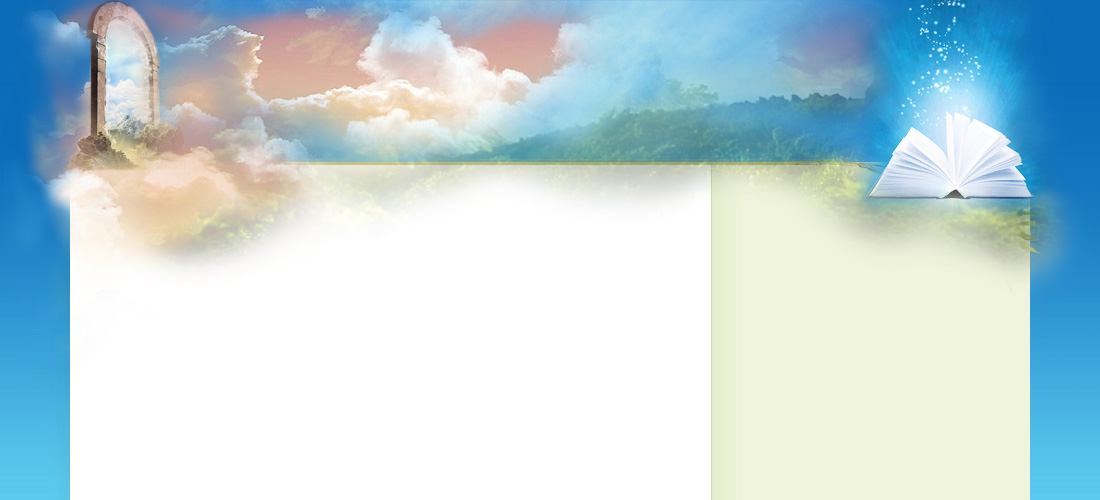 Цель: с помощью русской народной сказки сформировать у детей представления о числе 6 и его составе.
Задачи:
Учить считать в пределах 6 (прямой, порядковый);
Учить делить целое на части;
Закрепить знания о составе числа 6 из двух меньших чисел;
Развивать логическое мышление;
Воспитывать стойкий интерес к математике, умение сопереживать героям сказки.


Раздаточный материал: пары карточек с 1 - 6 геометрическими фигурами, счётные палочки.

Предварительная работа: чтение сказки «Гуси – лебеди», рассматривание иллюстраций к сказке
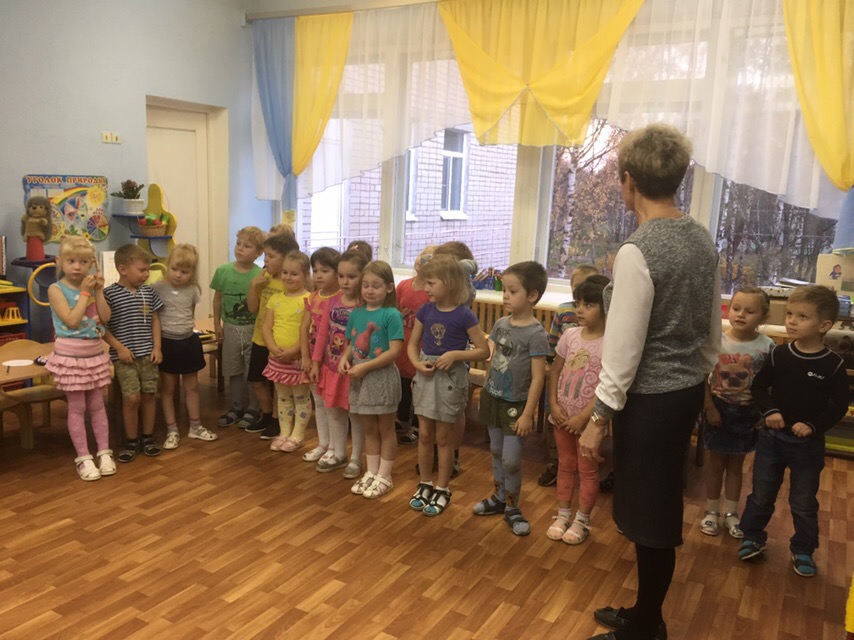 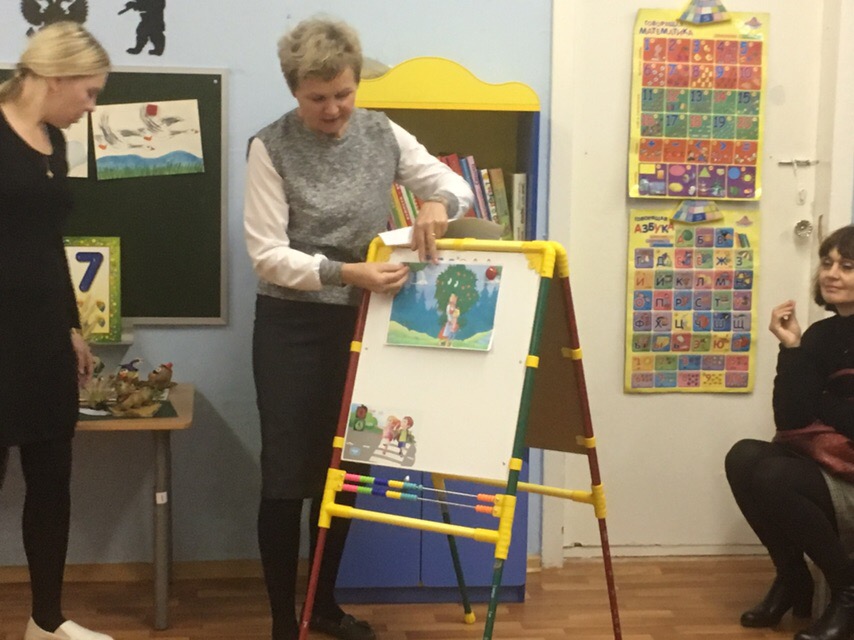 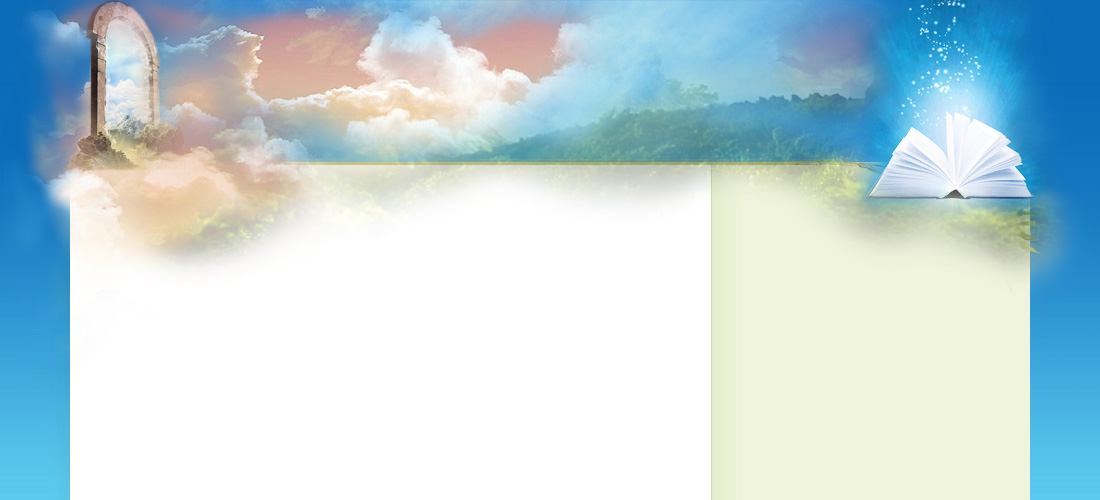 Ребята, вы наверное, знаете много сказок. Назовите какие вы знаете сказки?            А могли бы вы узнать сказку по иллюстрации?
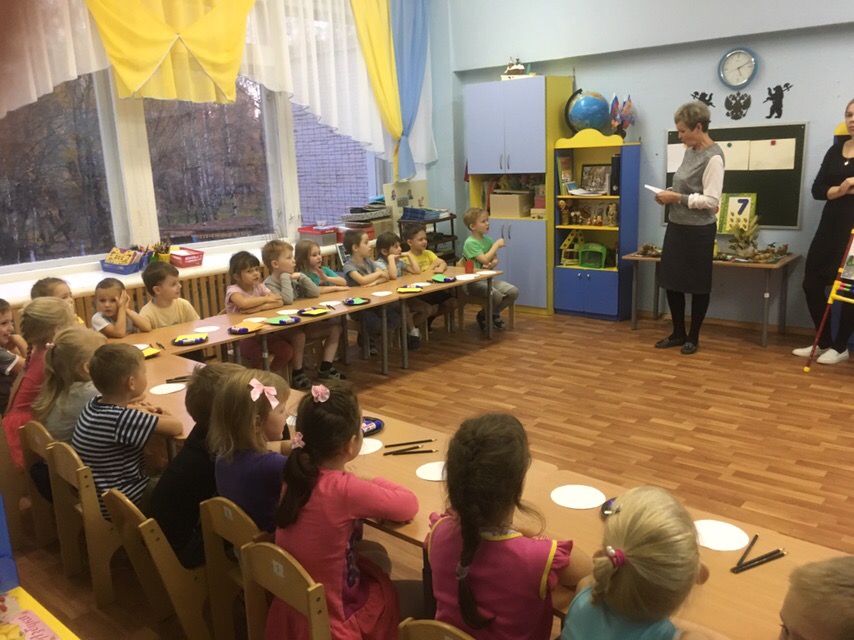 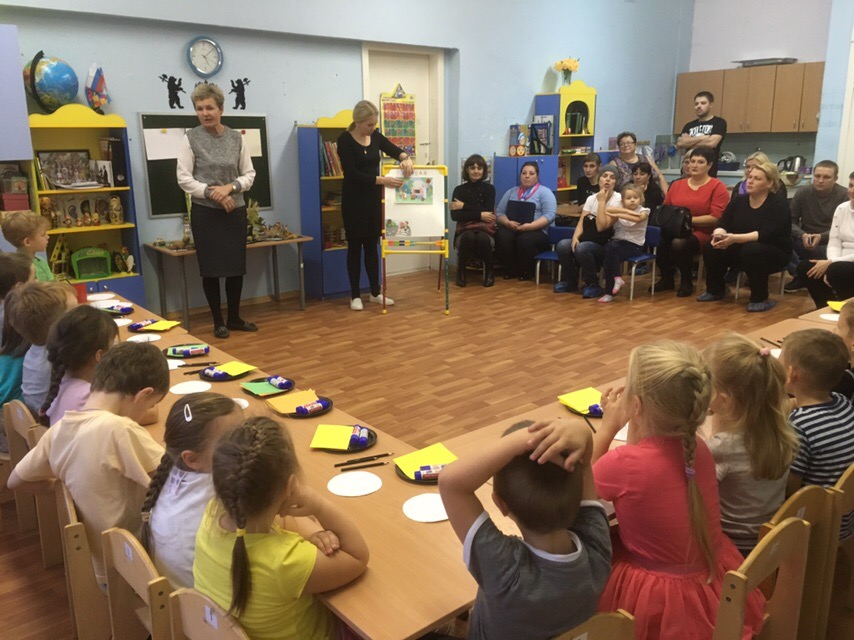 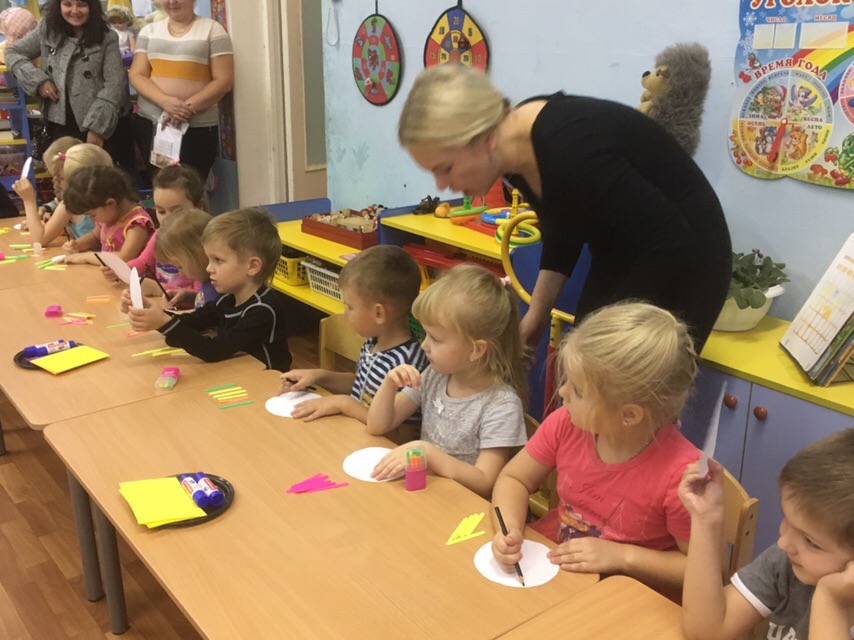 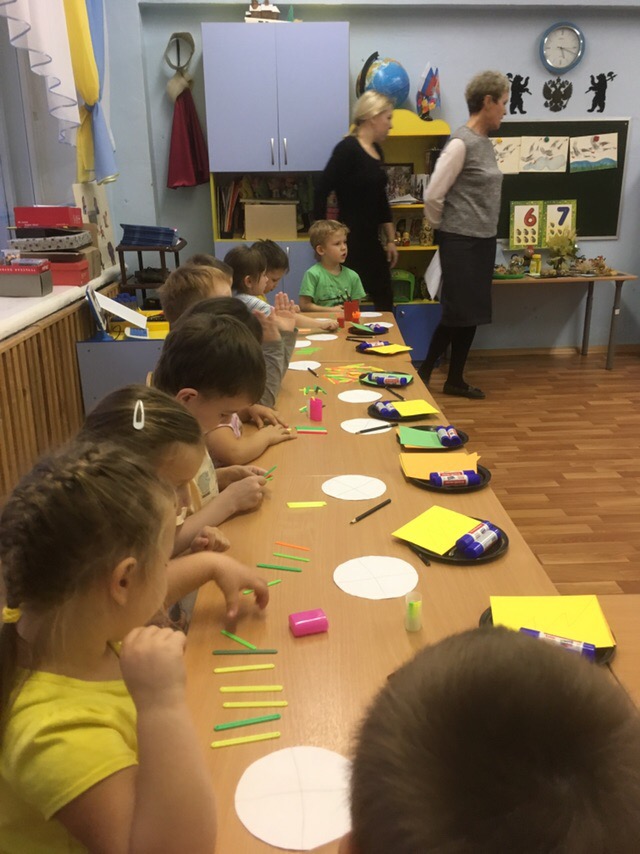 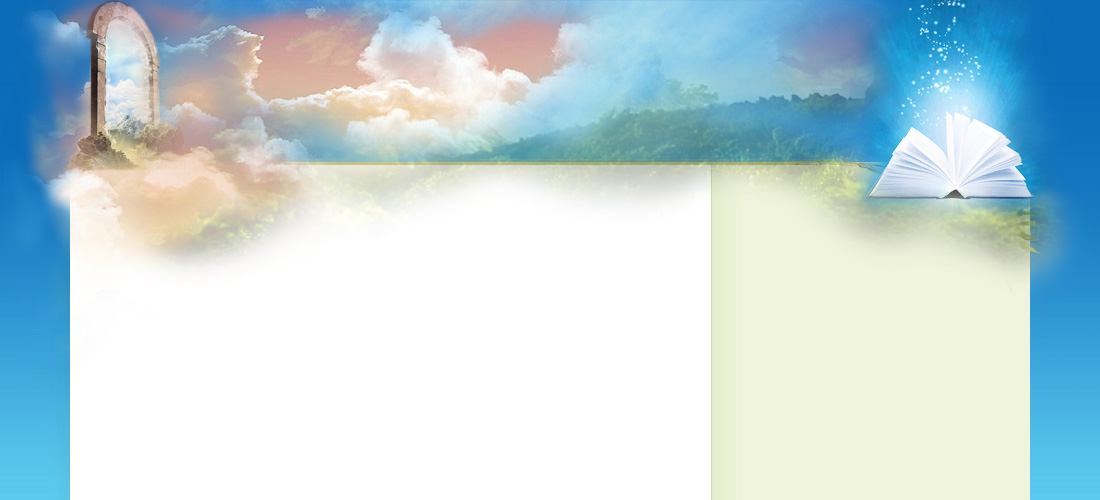 Два гуся летят над нами,
Два других за облаками,            Два спустились на ручей
Сколько было всех гусей?
Ребята на столе выкладывают  ответ
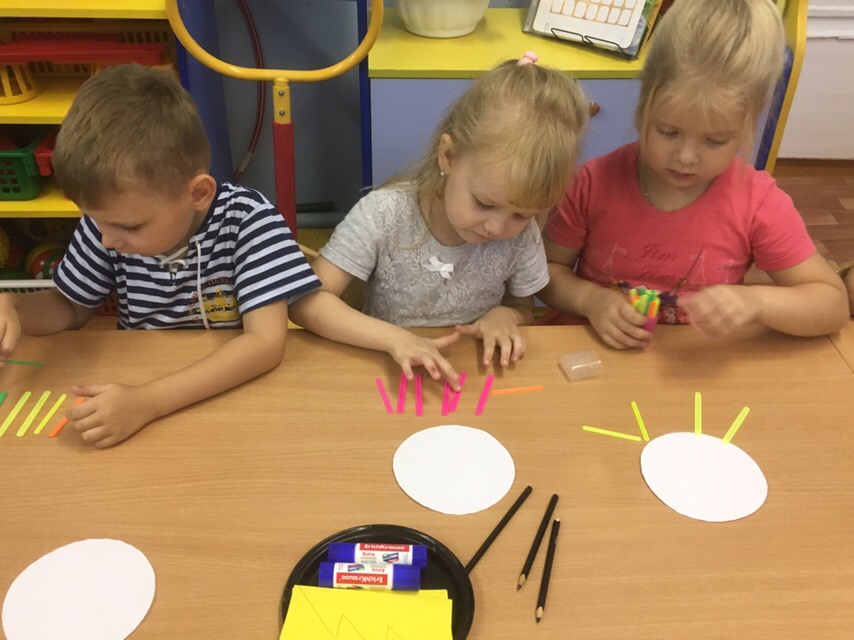 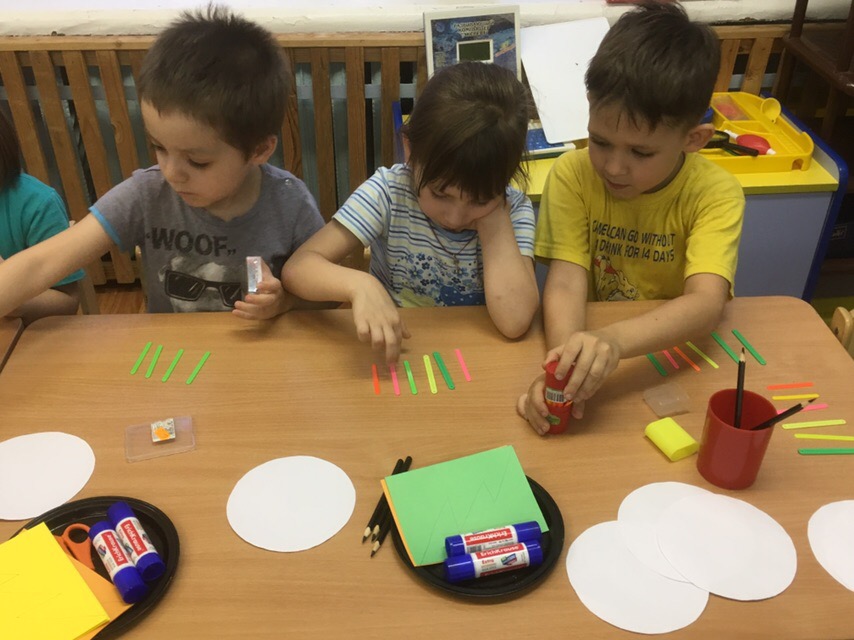 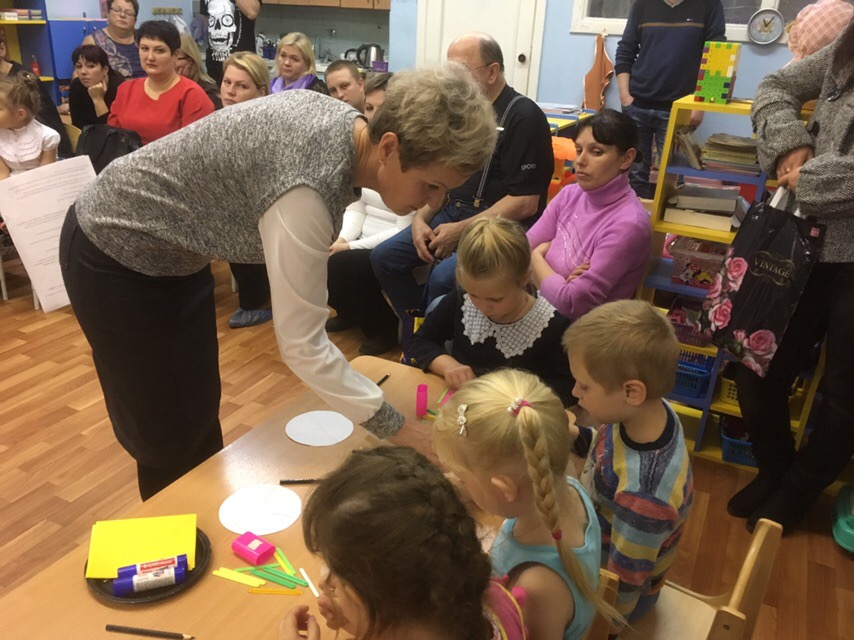 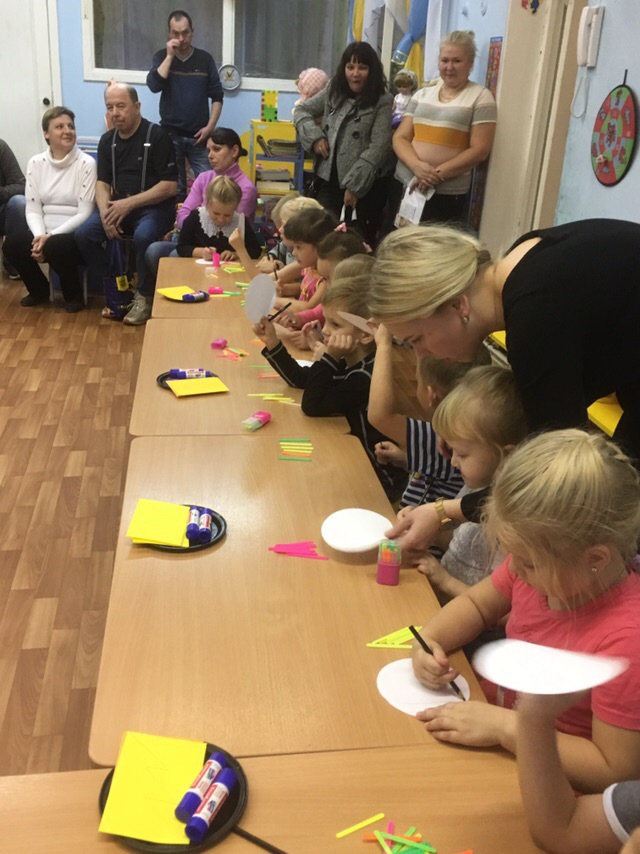 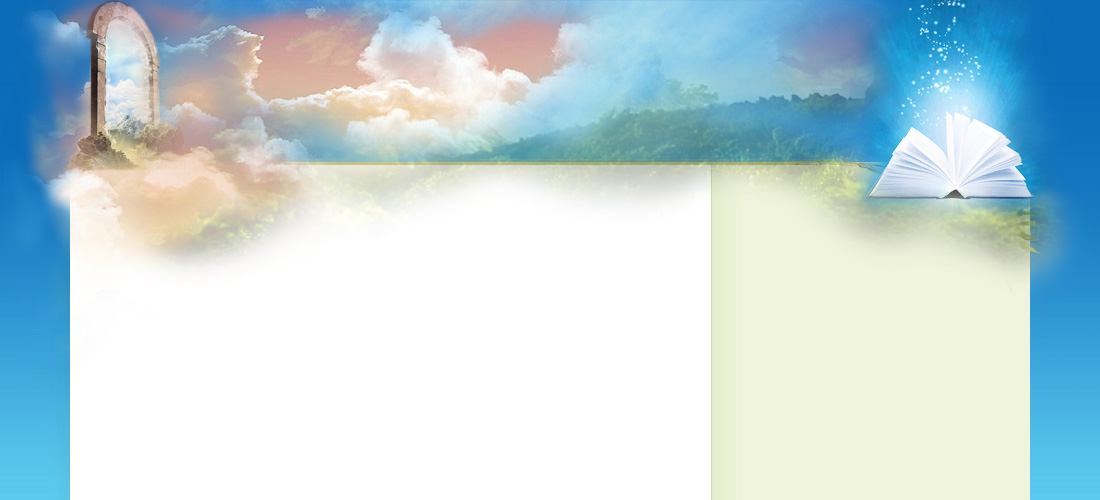 Бросилась Аленушка догонять гусей                                                  И увидела на своем пути печку
На сколько частей нужно разделить пирожок?
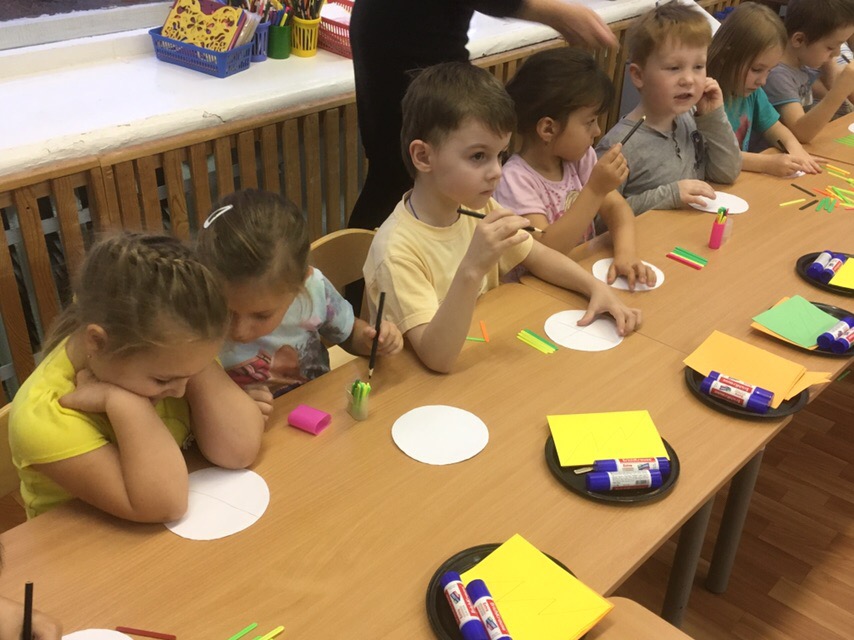 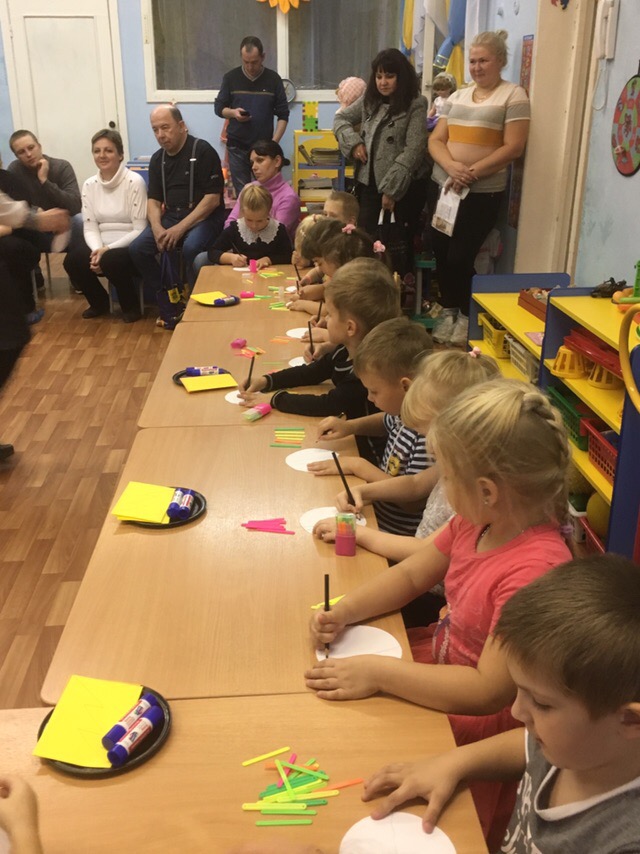 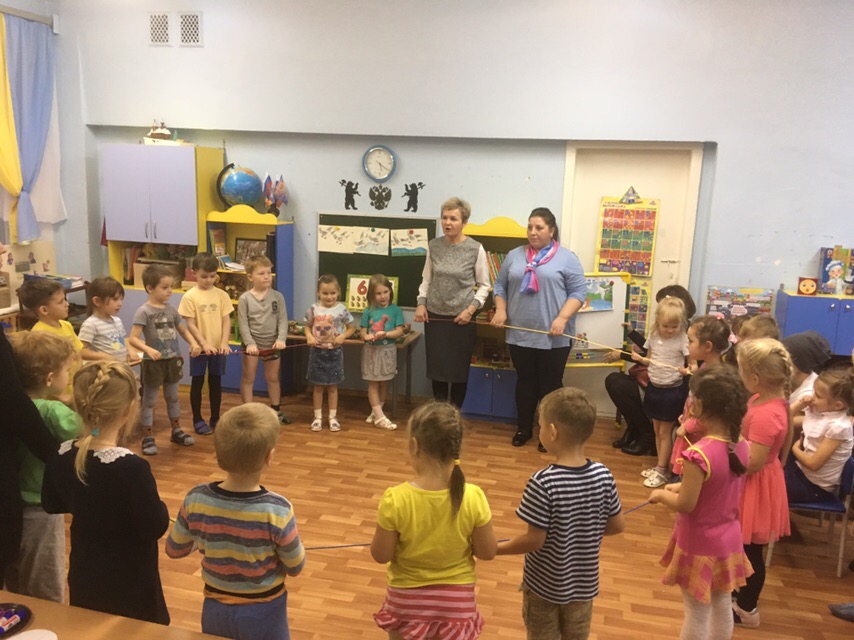 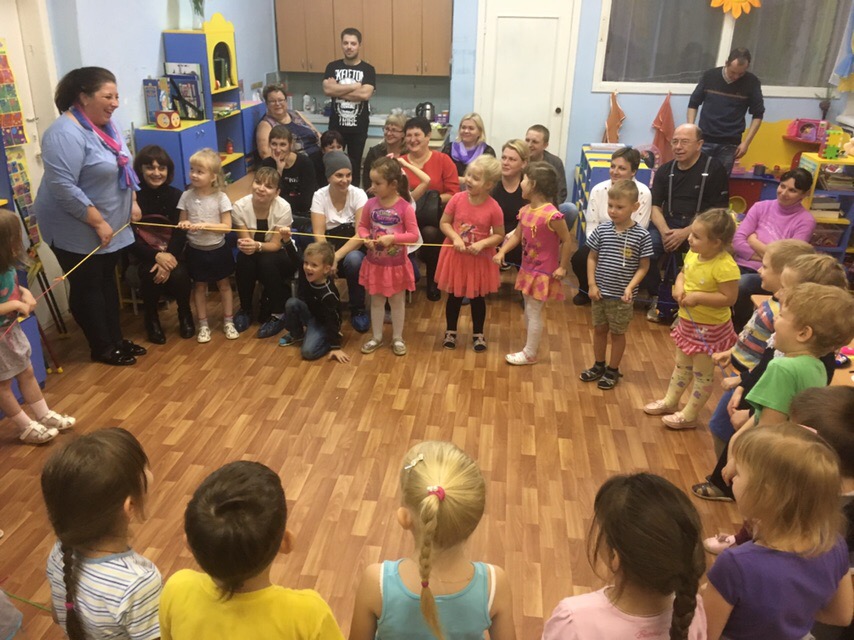 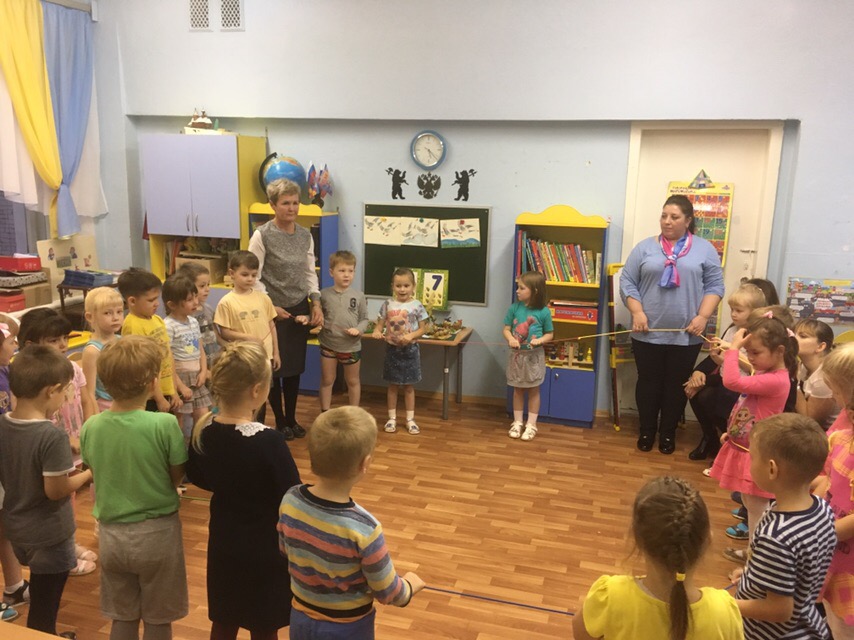 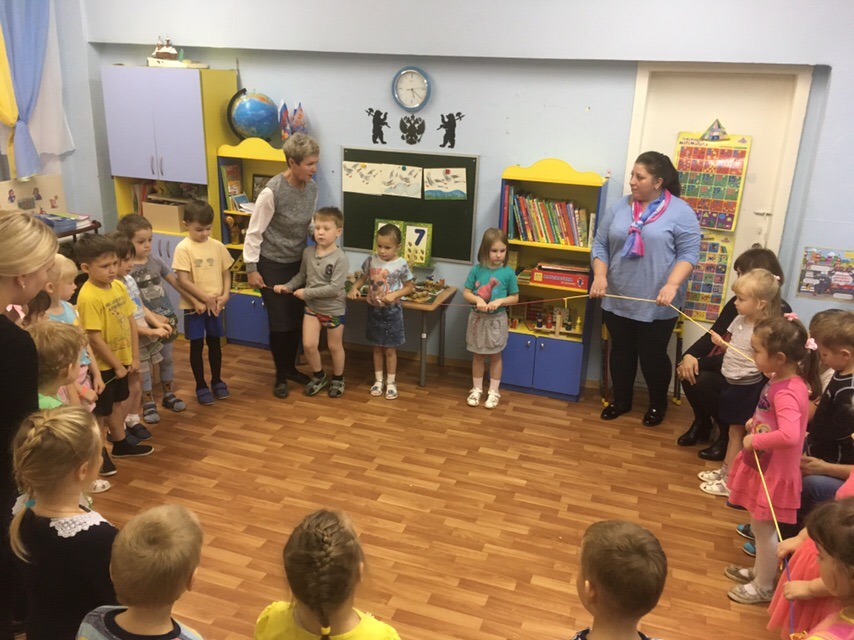 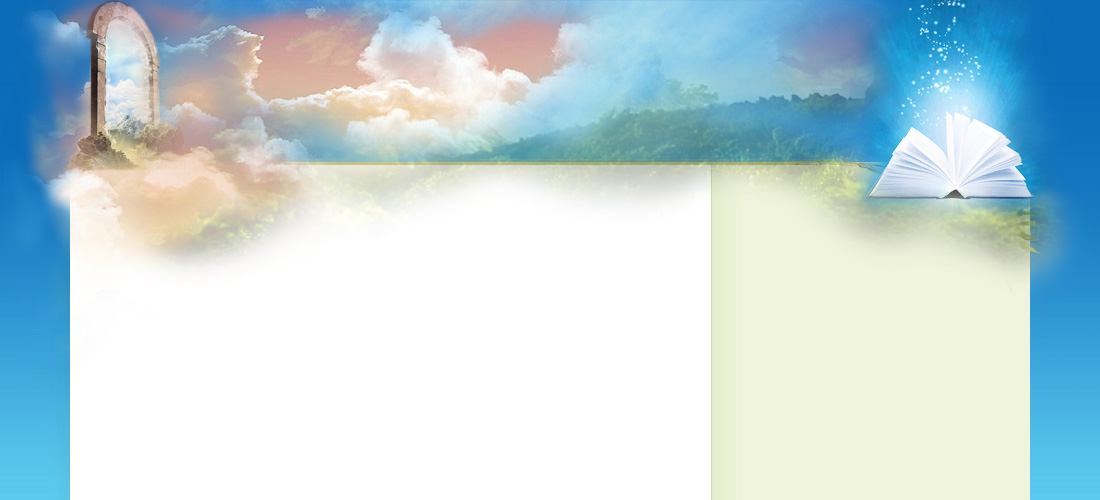 А дальше девочке встретилась на пути речка с кисельными берегами. Давайте поможем Алёнушке? Какой же мост подойдёт по длине…
Дети выстраивают мост (сравнивают мост по длине)
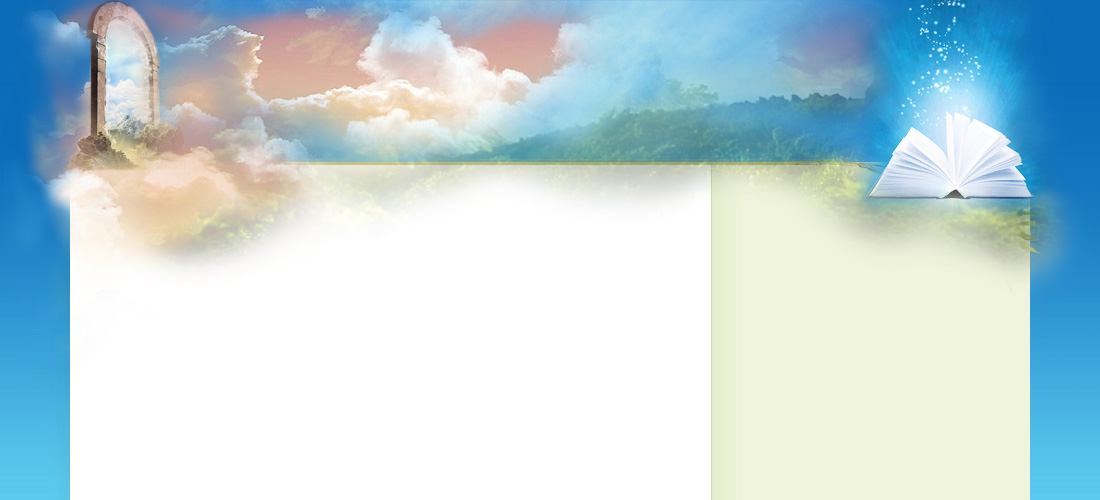 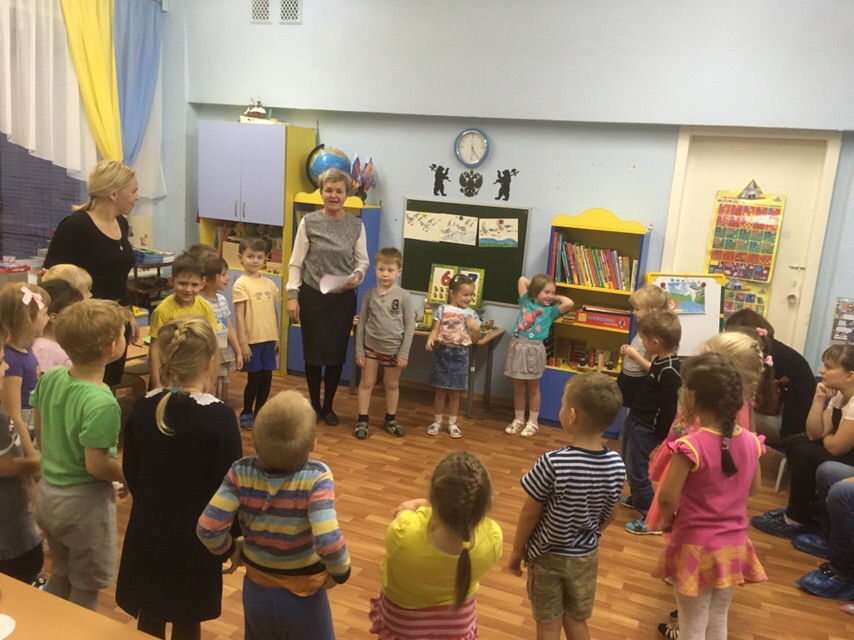 Физкультминутка
Все ребята дружно встали,
И на месте зашагали
На насочках потянулись 
И назад прогнулись
Как пружинки все присели, и на место разом сели.
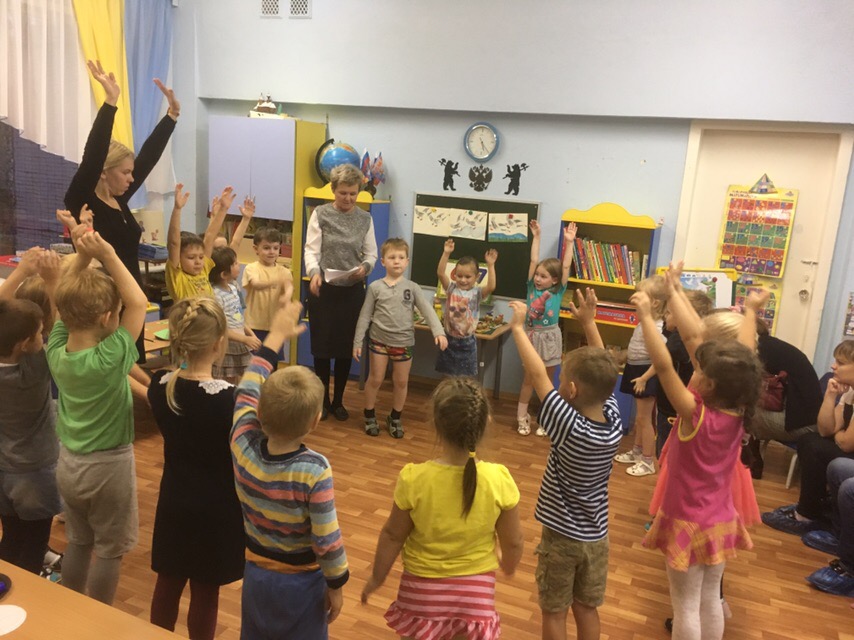 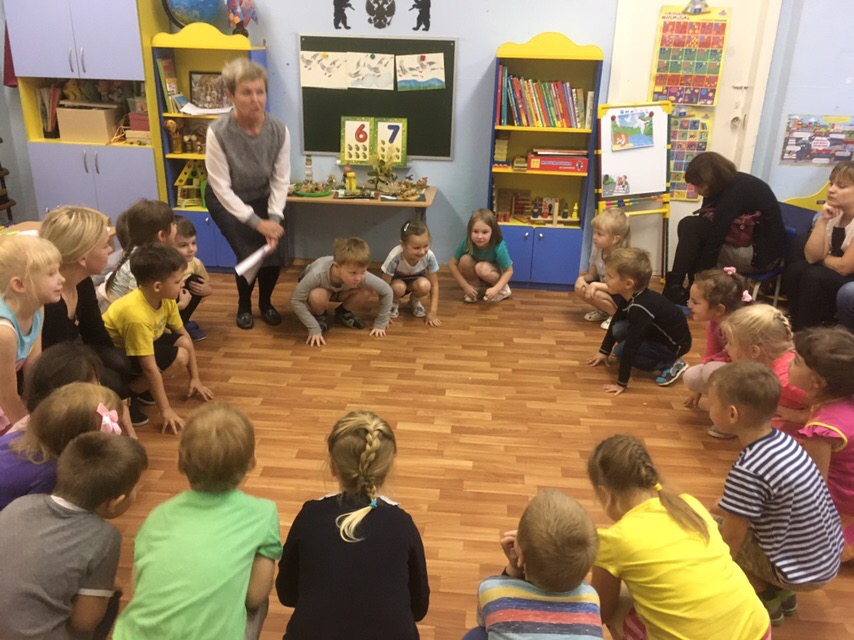 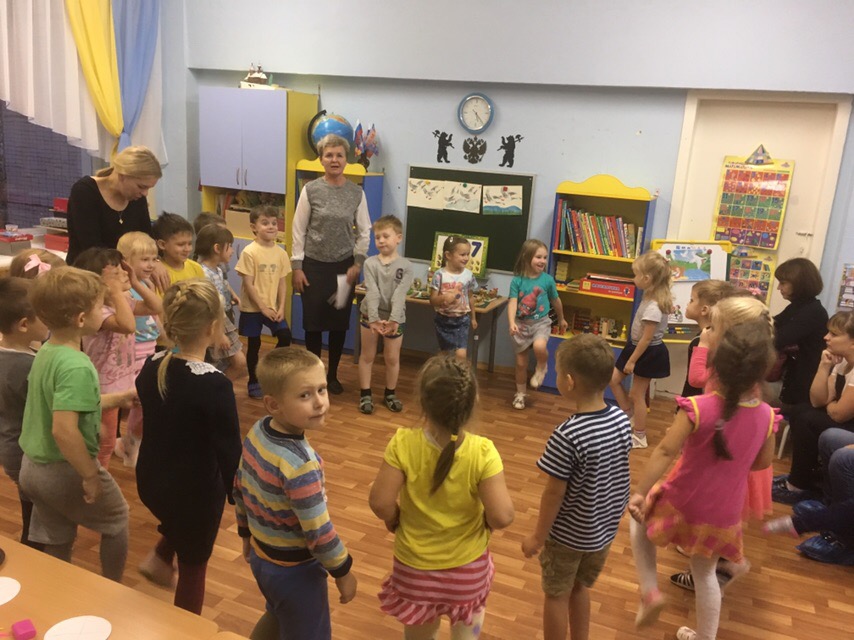 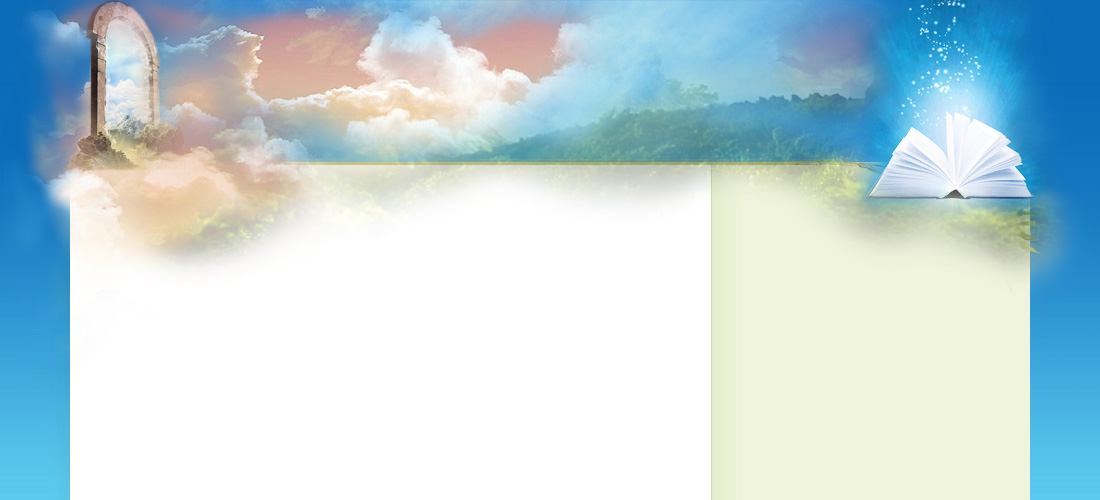 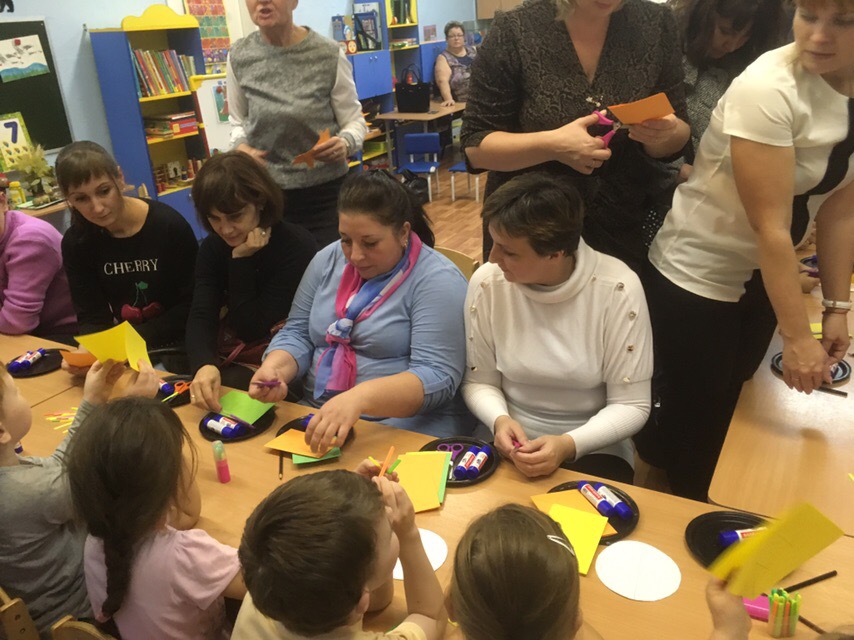 Нашла сестрица братца и побежали они в лес…
А в лесу увидели избушку в которой жила Баба-Яга
Ни как она не может сосчитать свои метла
Давайте ей поможем?
Раздобрела Баба-Яга и решила она показать дорогу домой, но так как за окошком осень надо листики собрать
Поможем бабушке?
Родители приходят на помощь детям и собирают вместе листочки
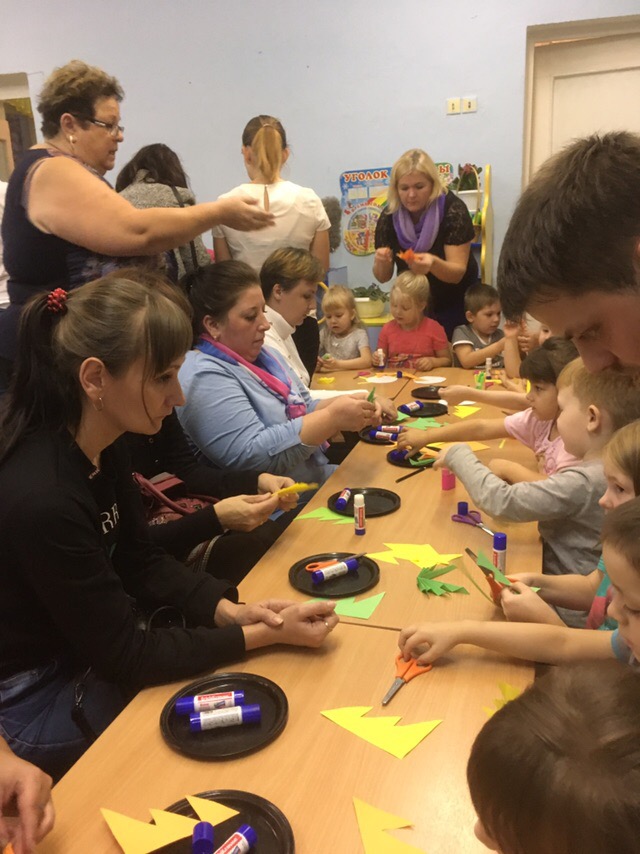 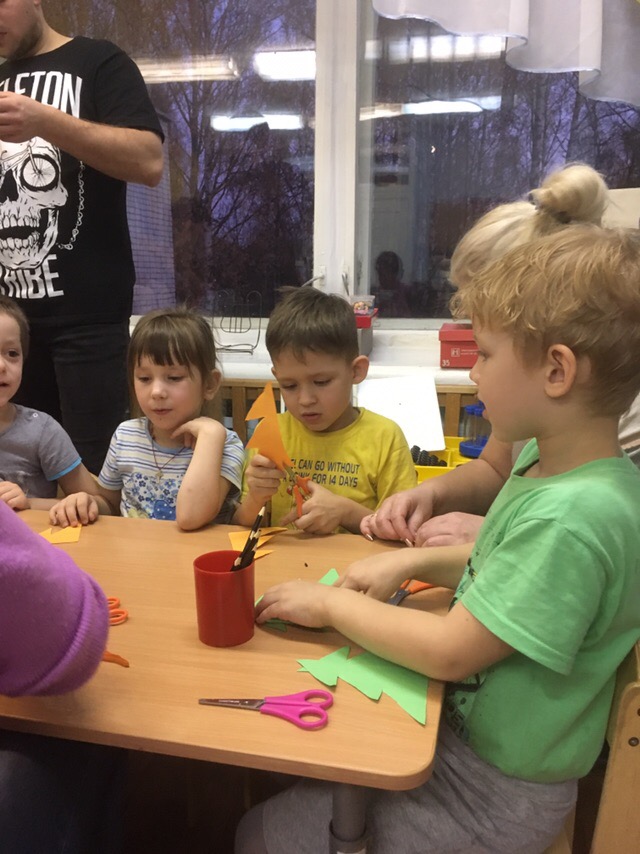 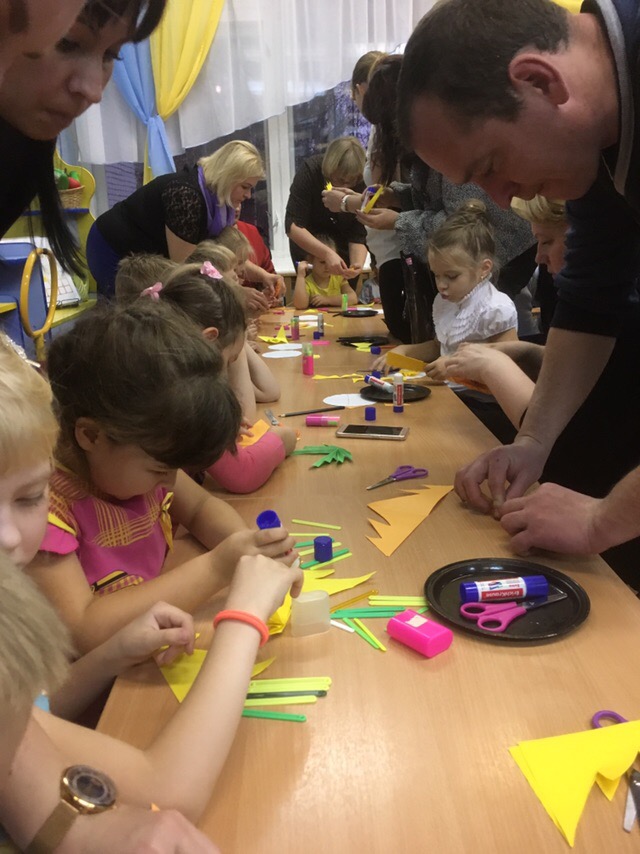 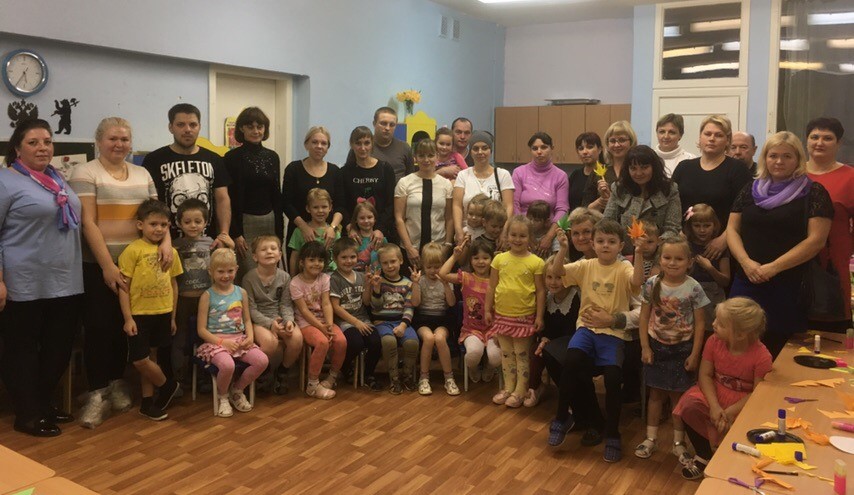 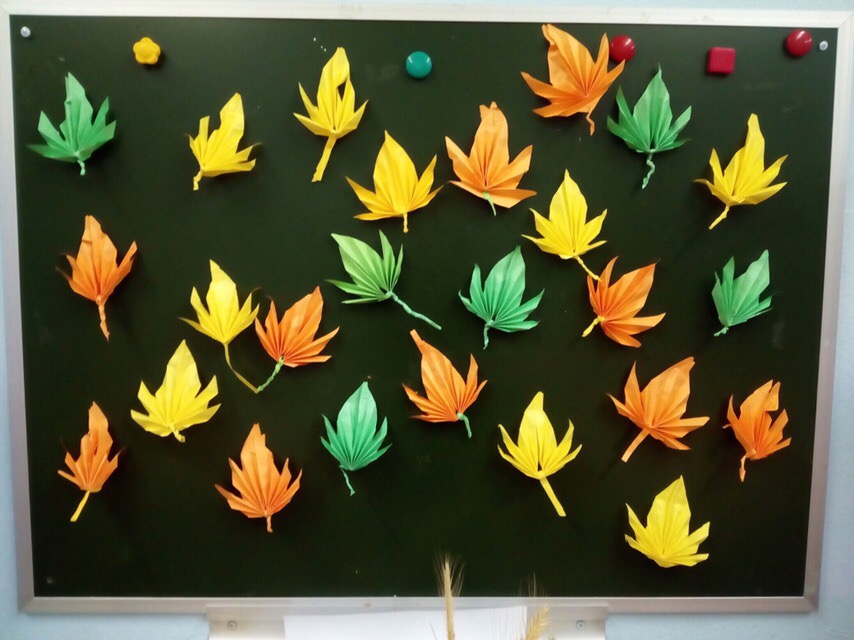 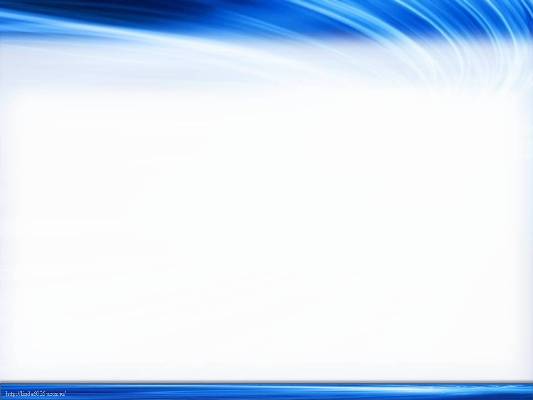 Совместными усилиями детей и родителей получилась вот такая композиция.
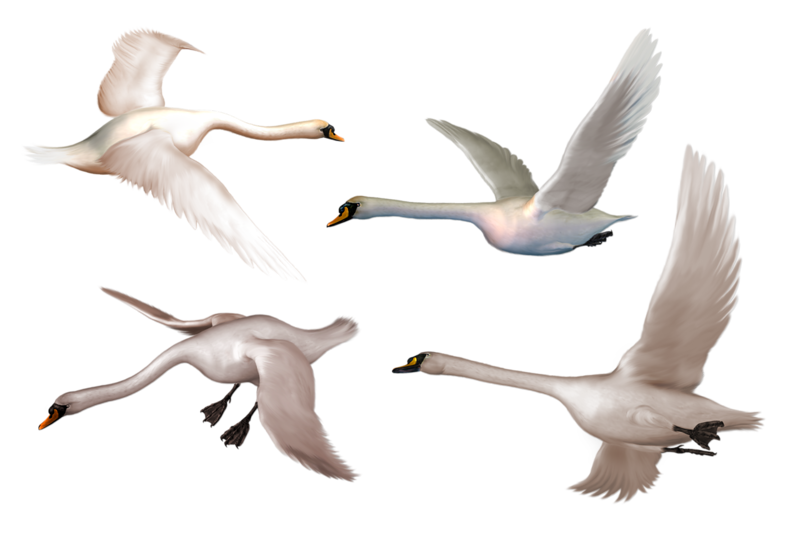 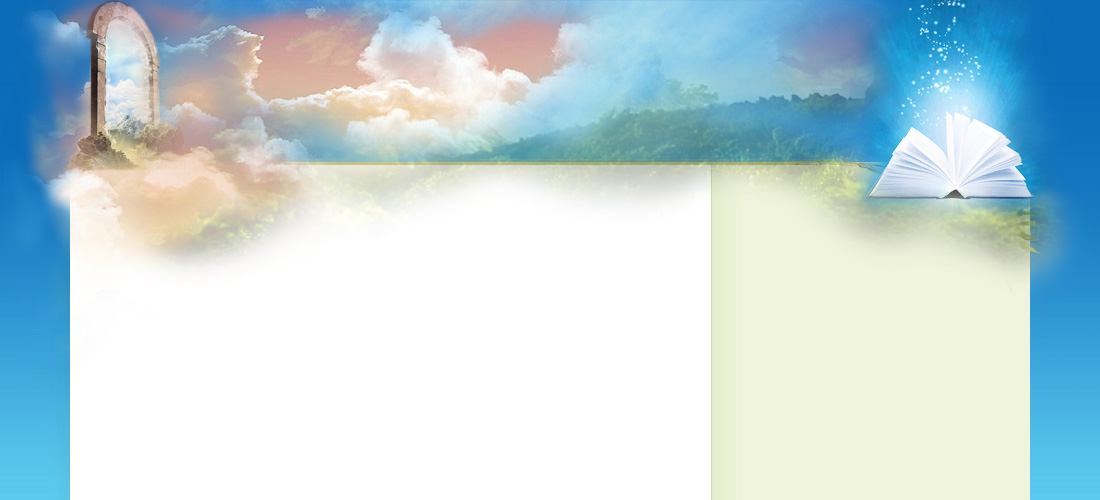 СПАСИБО ЗА ВНИМАНИЕ!